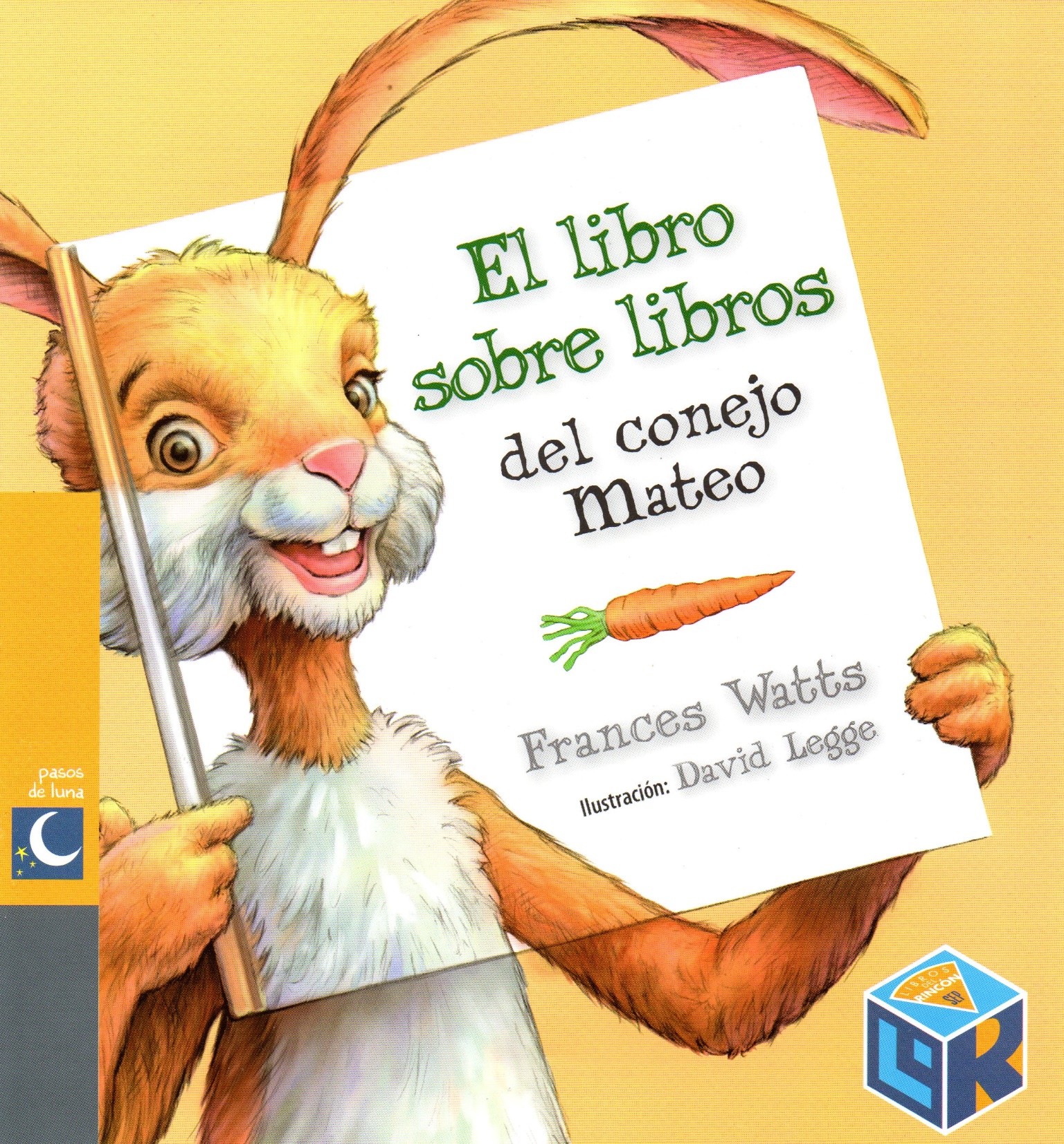 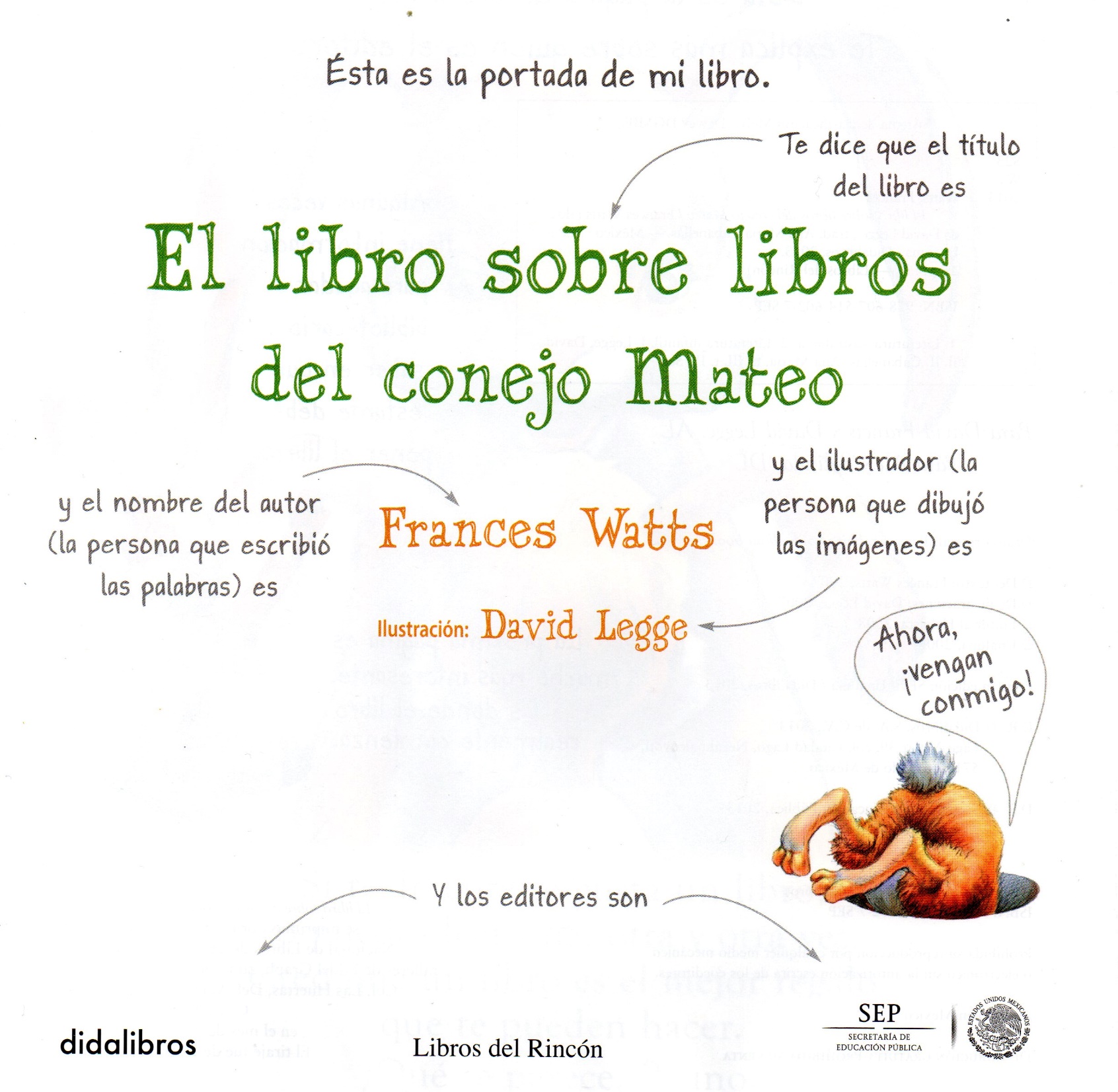 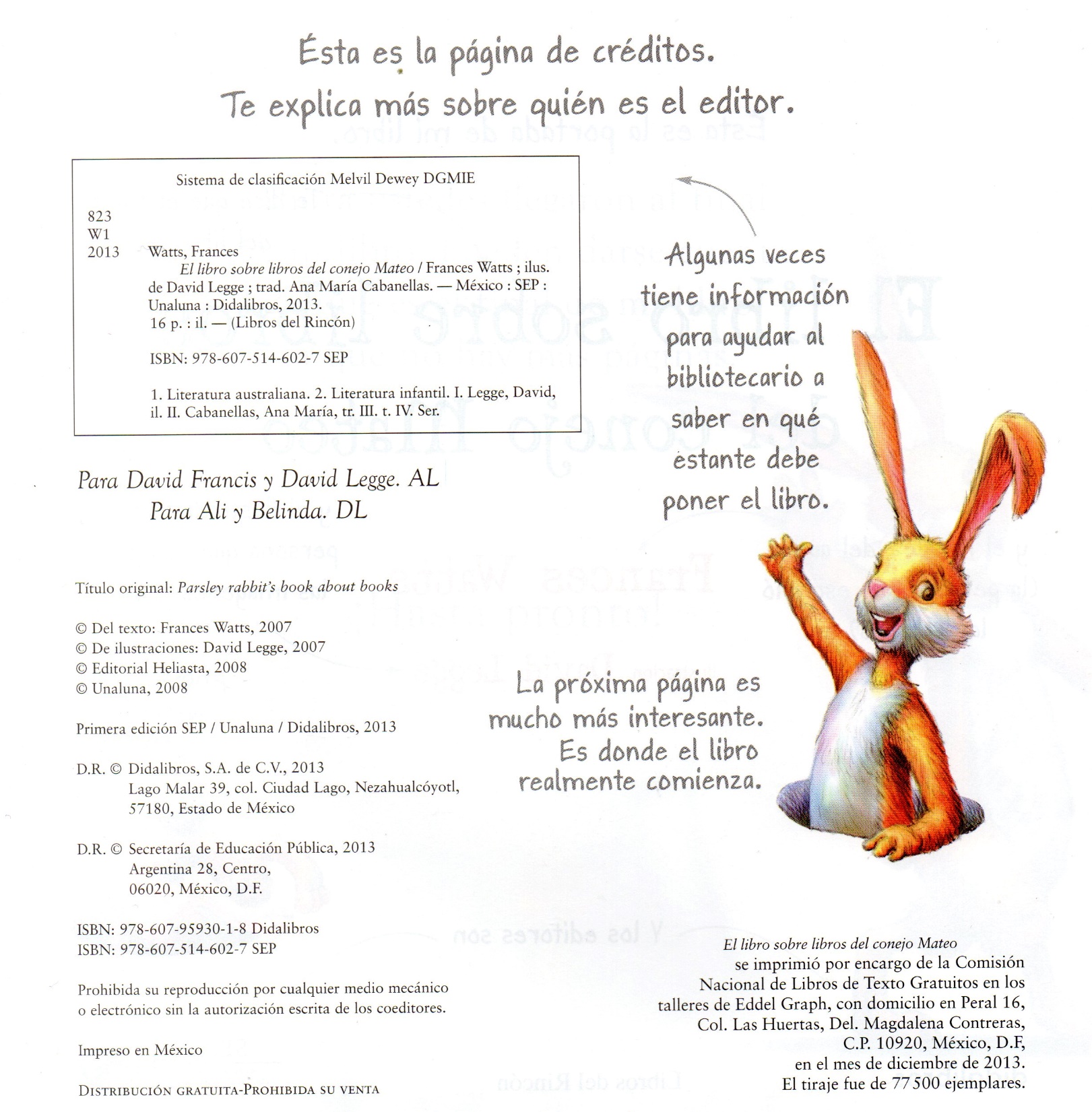 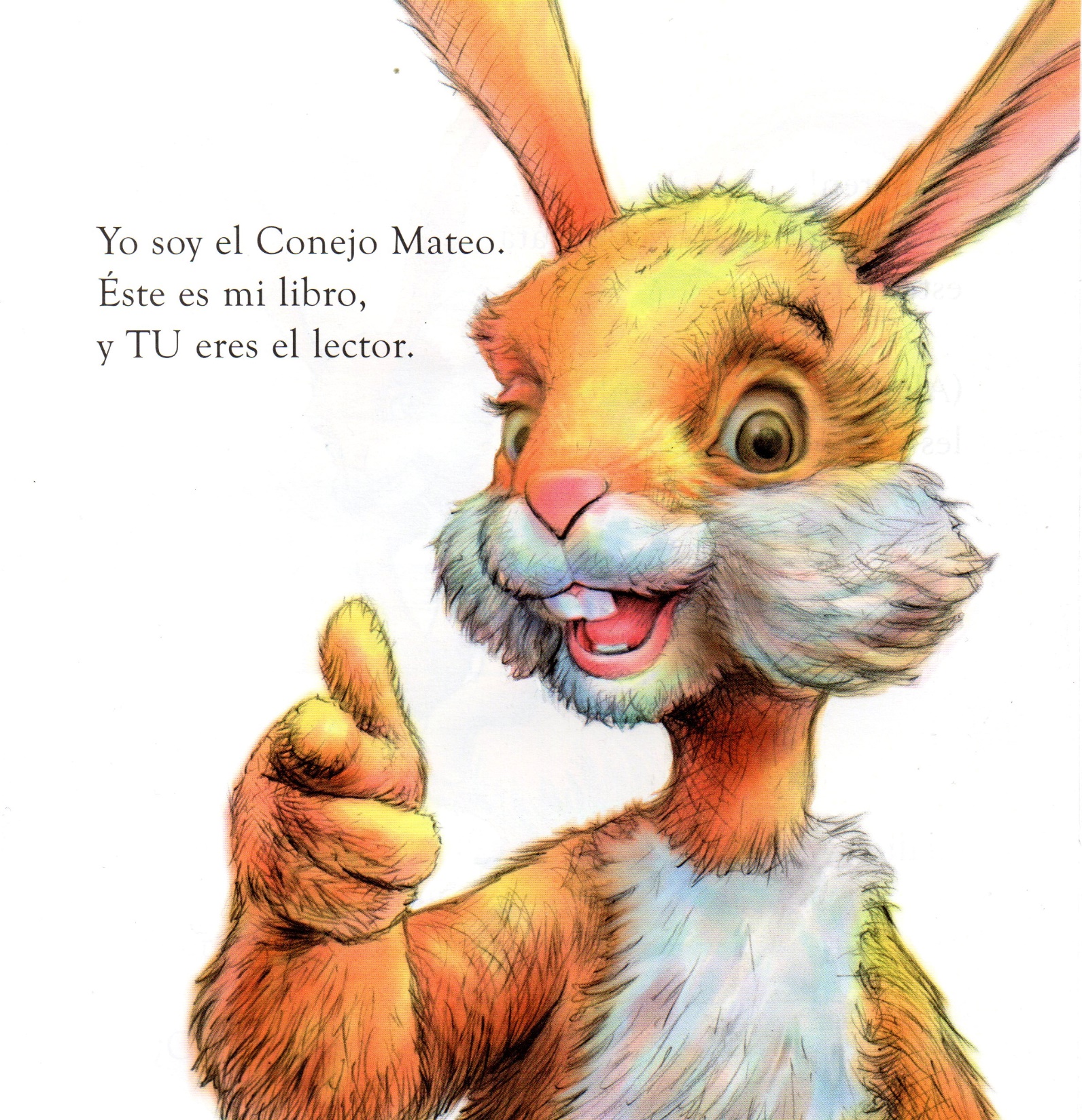 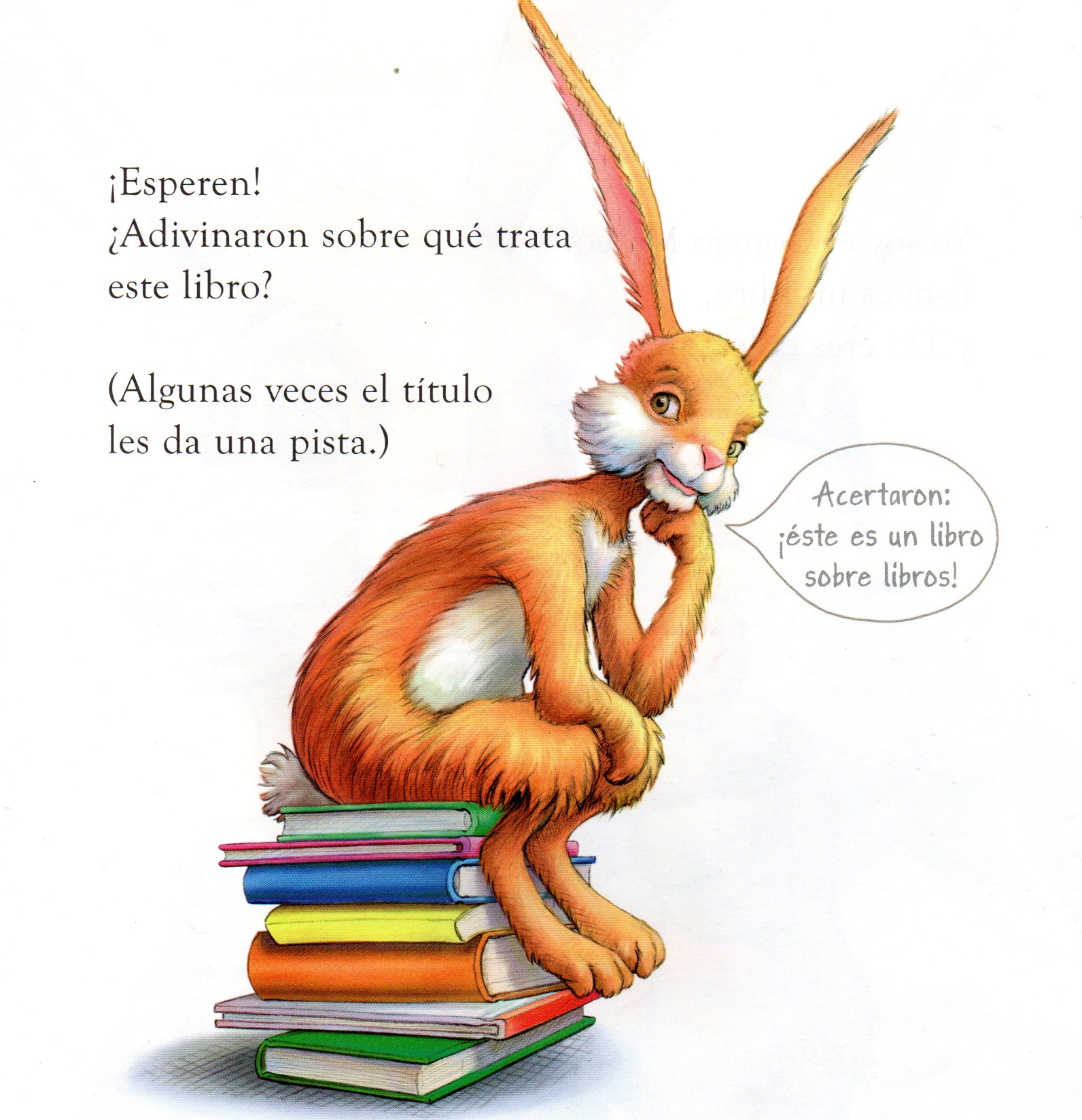 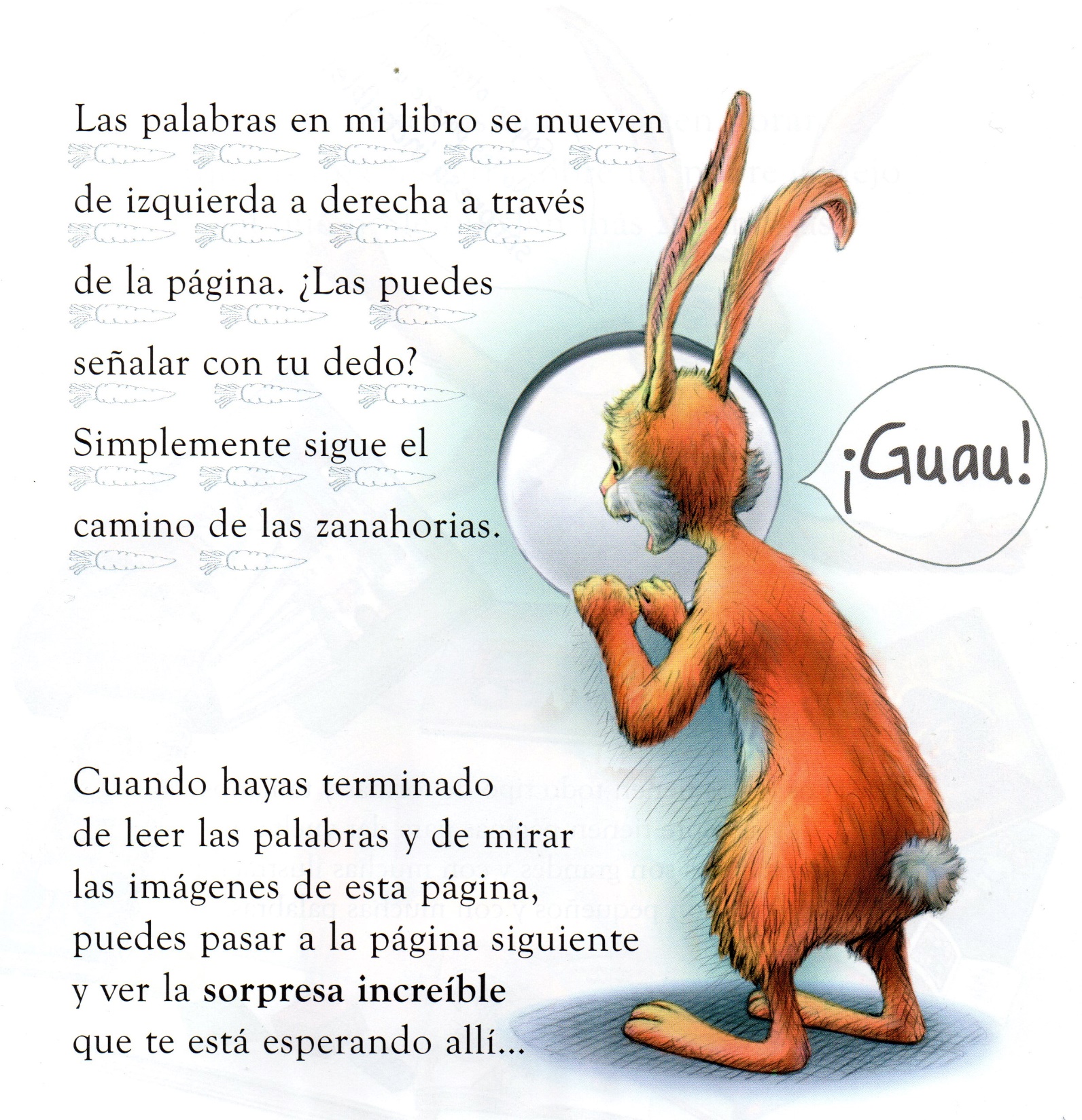 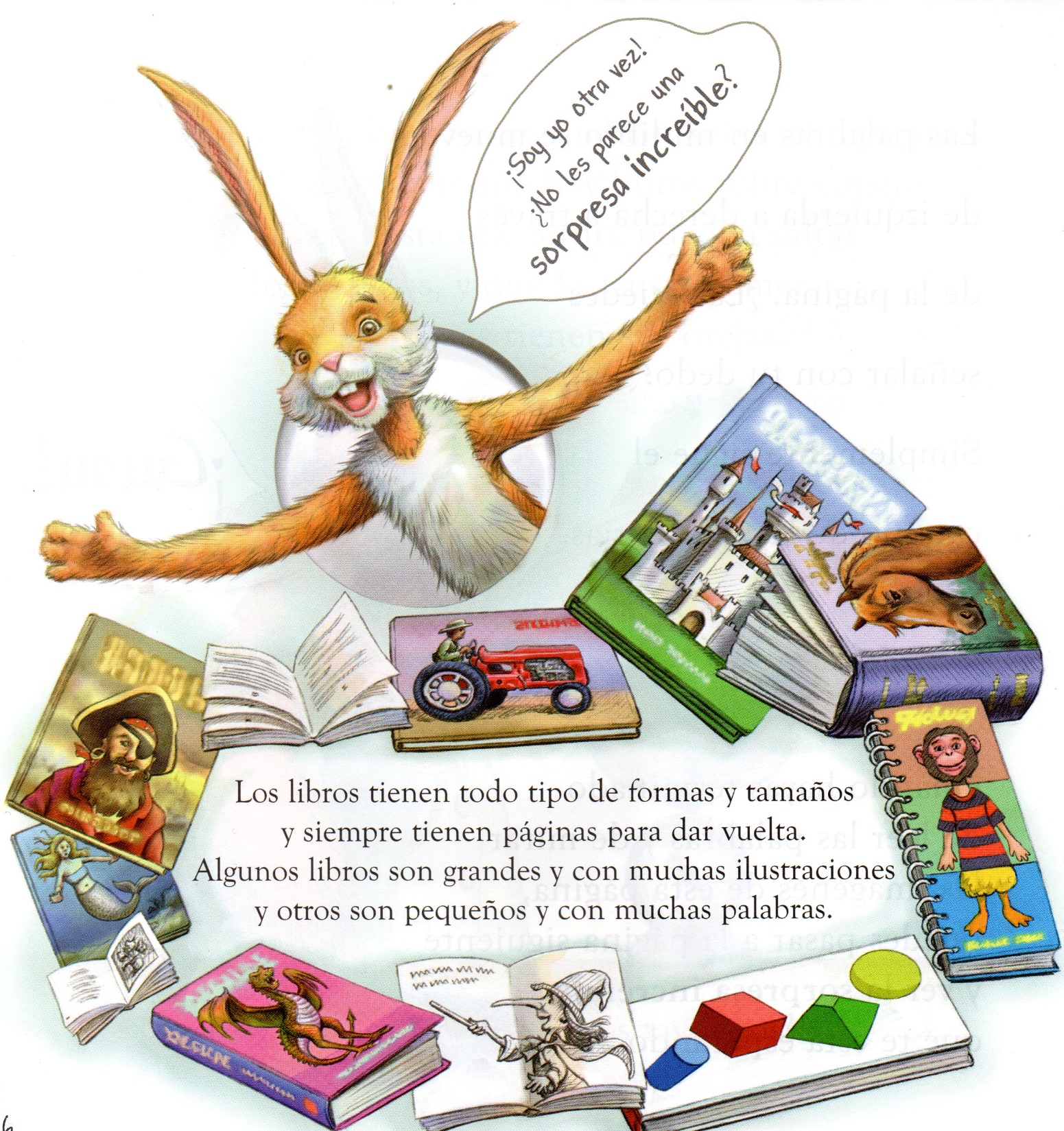 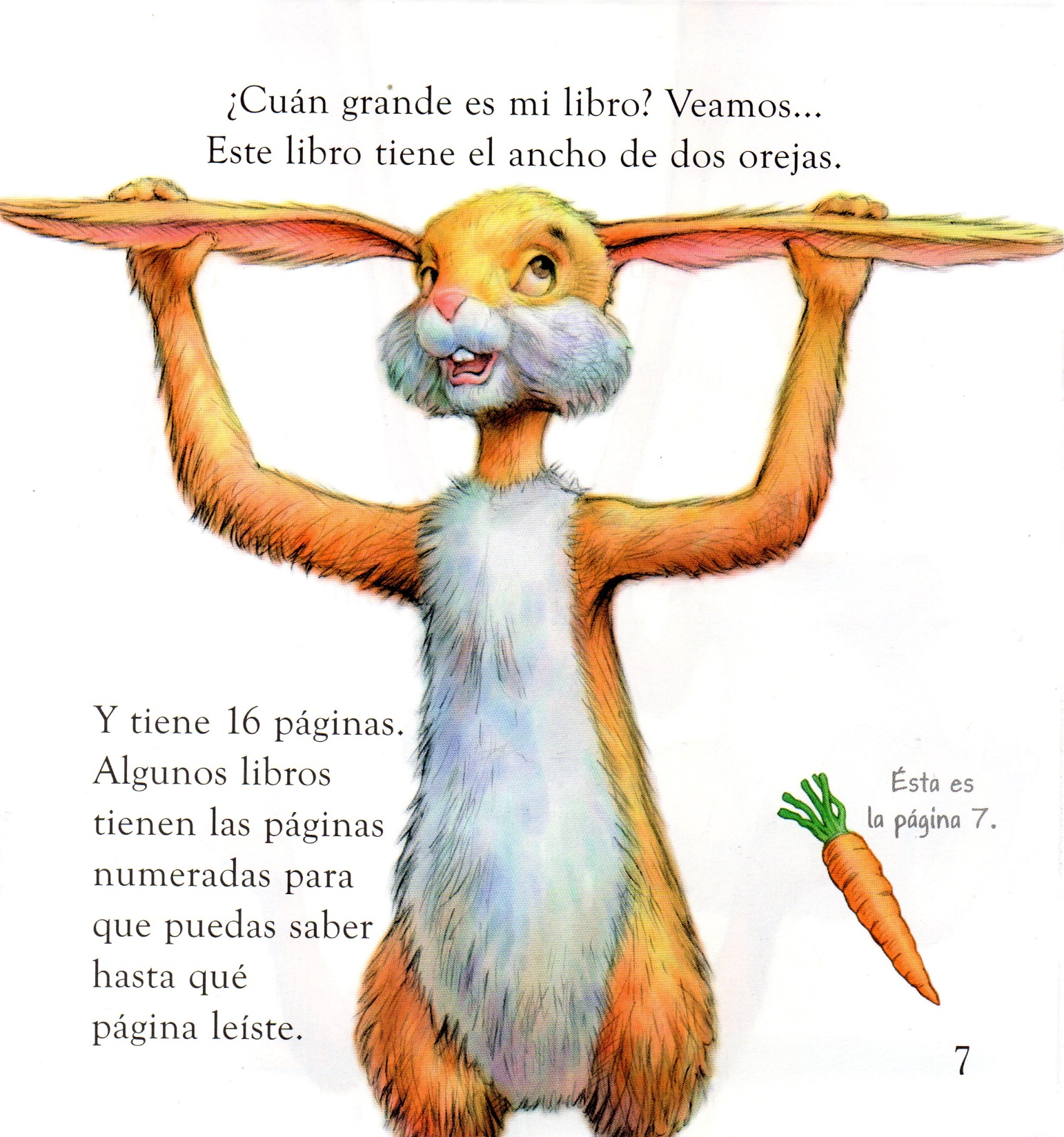 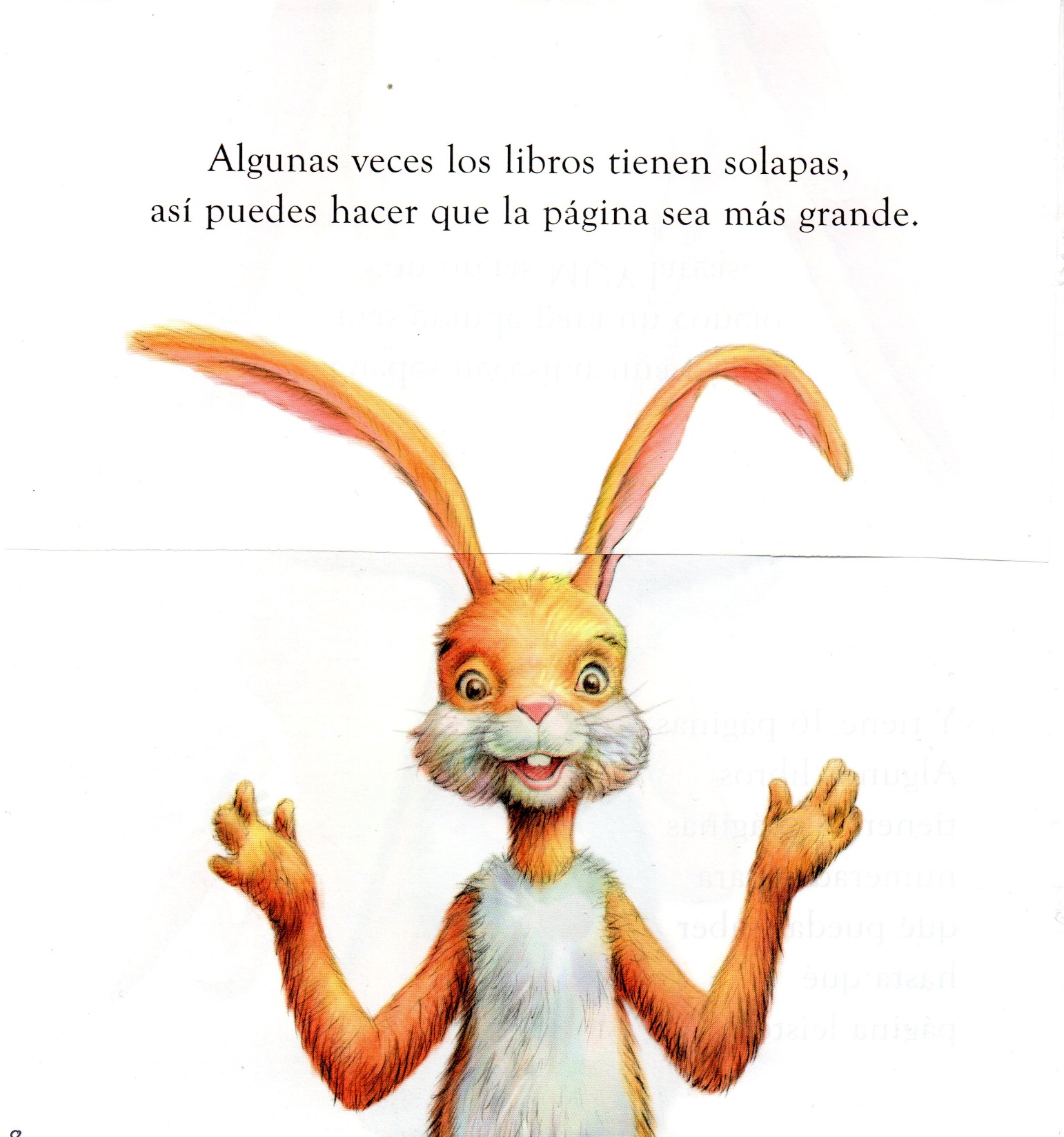 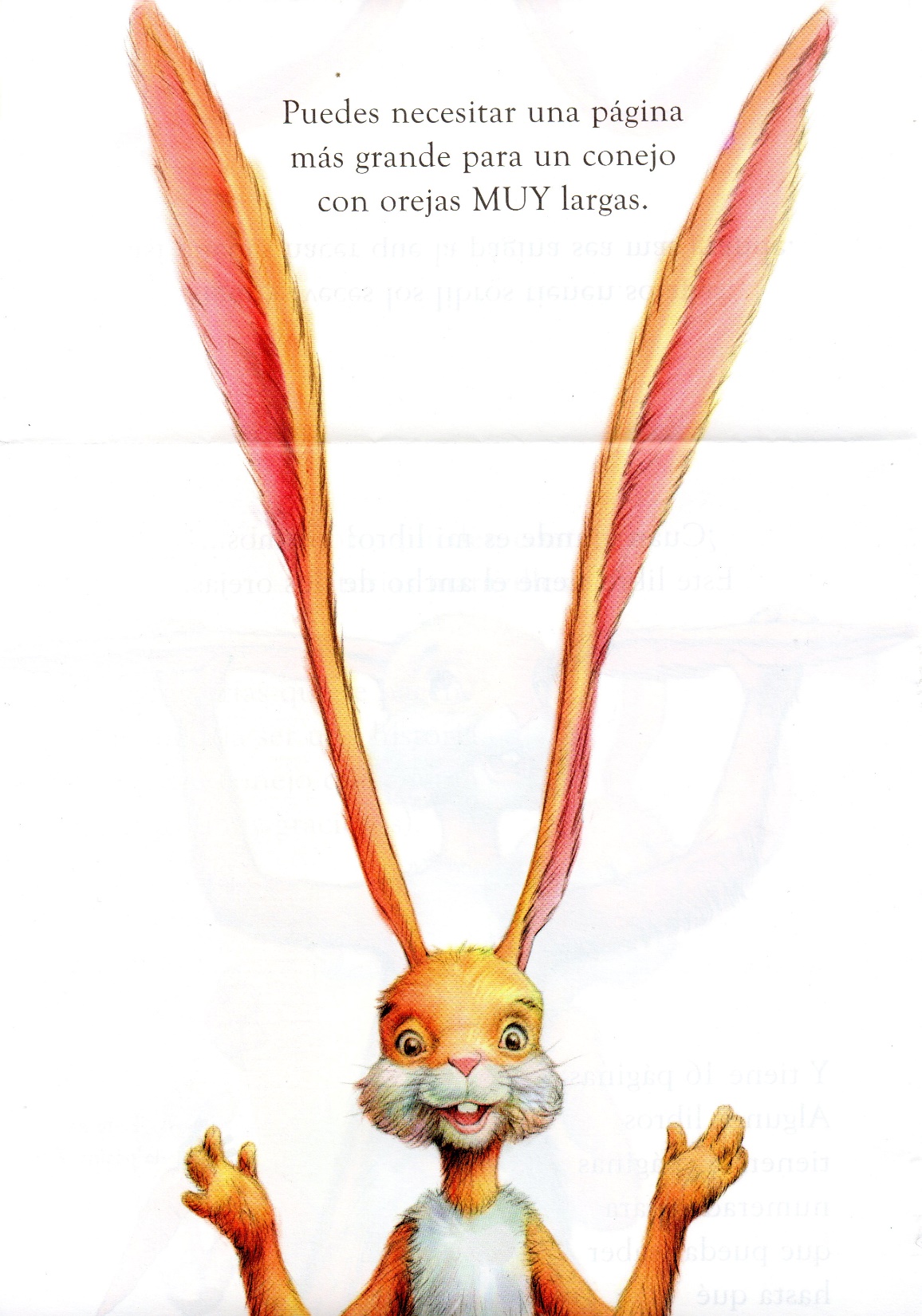 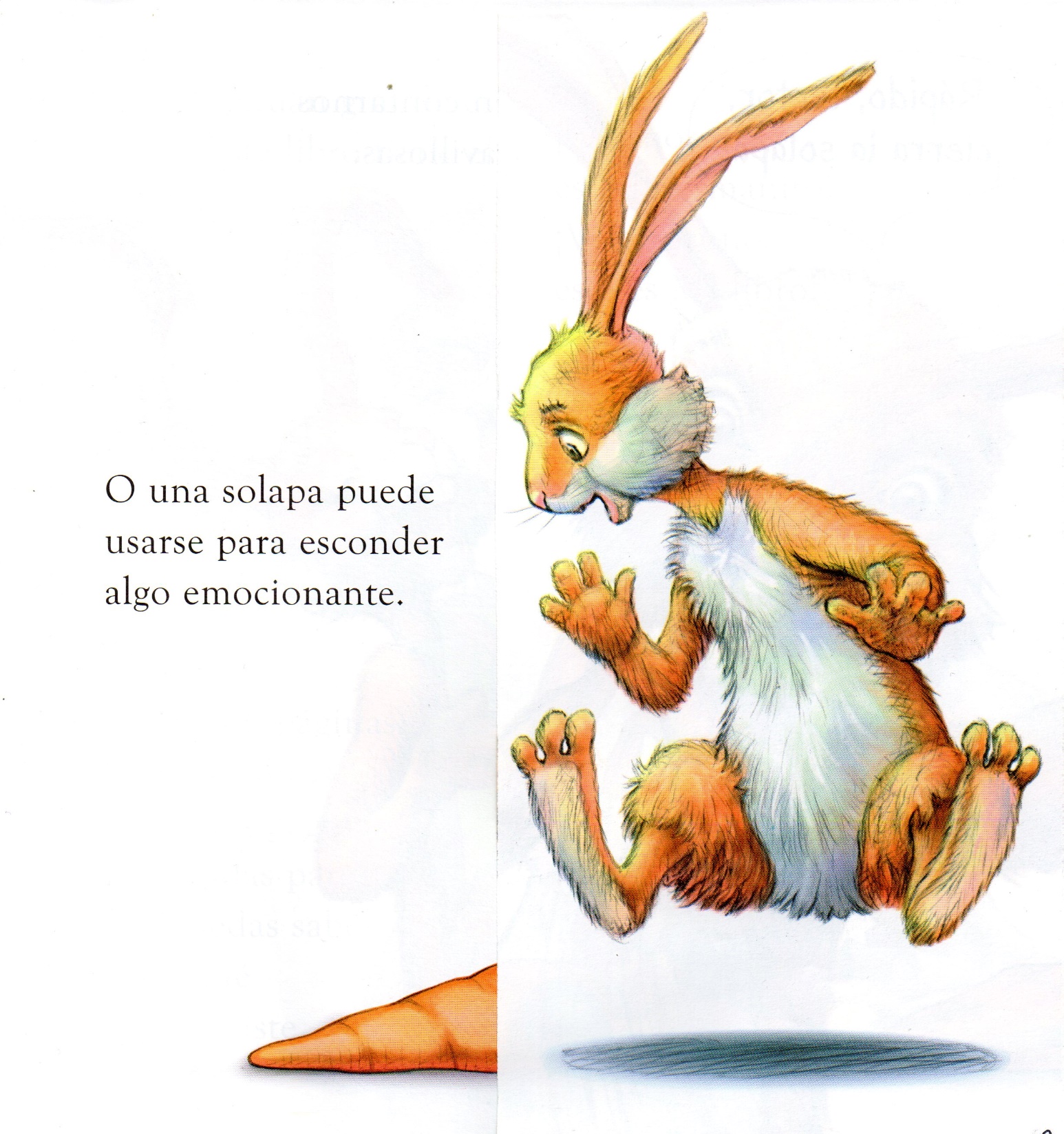 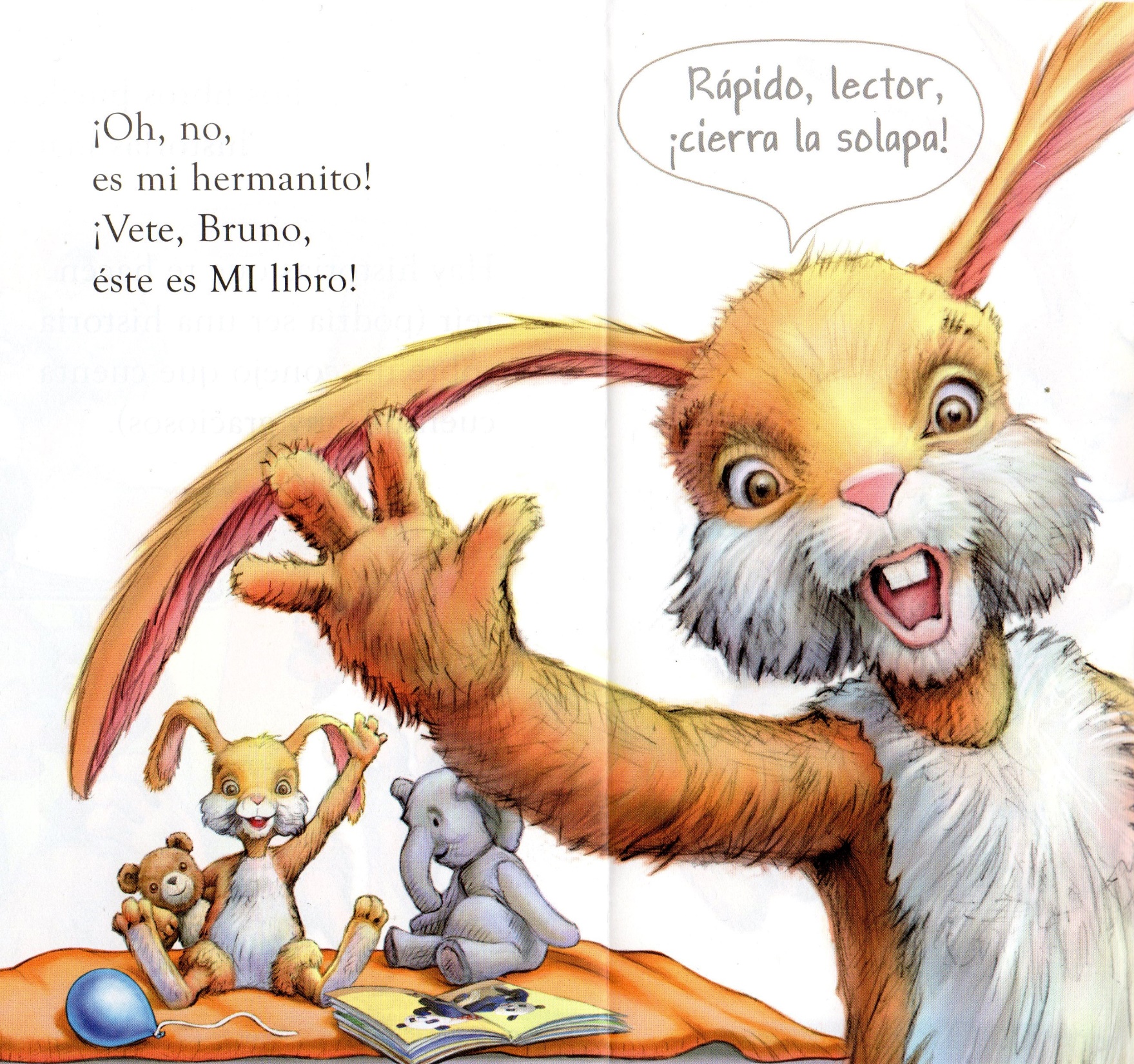 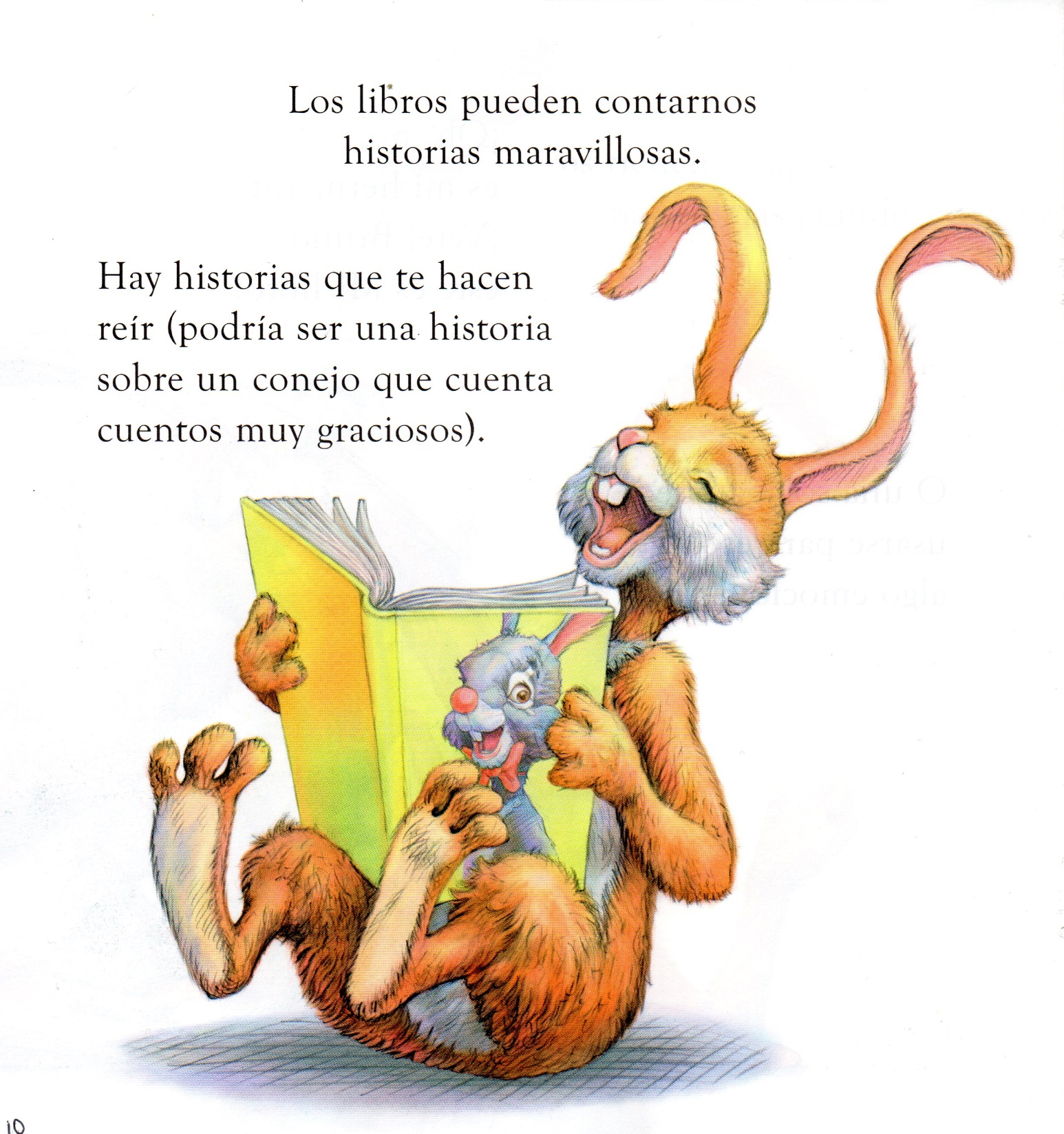 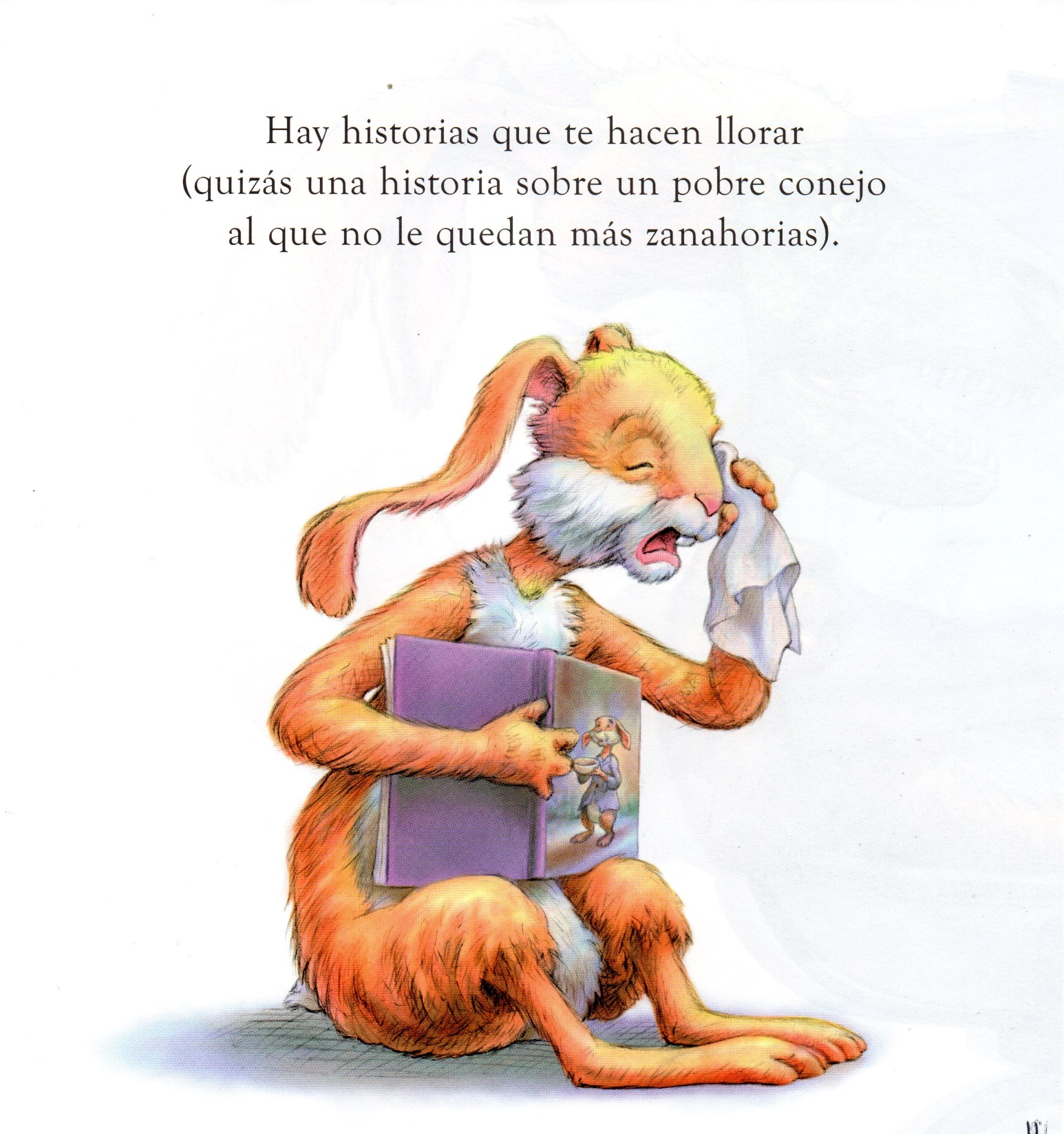 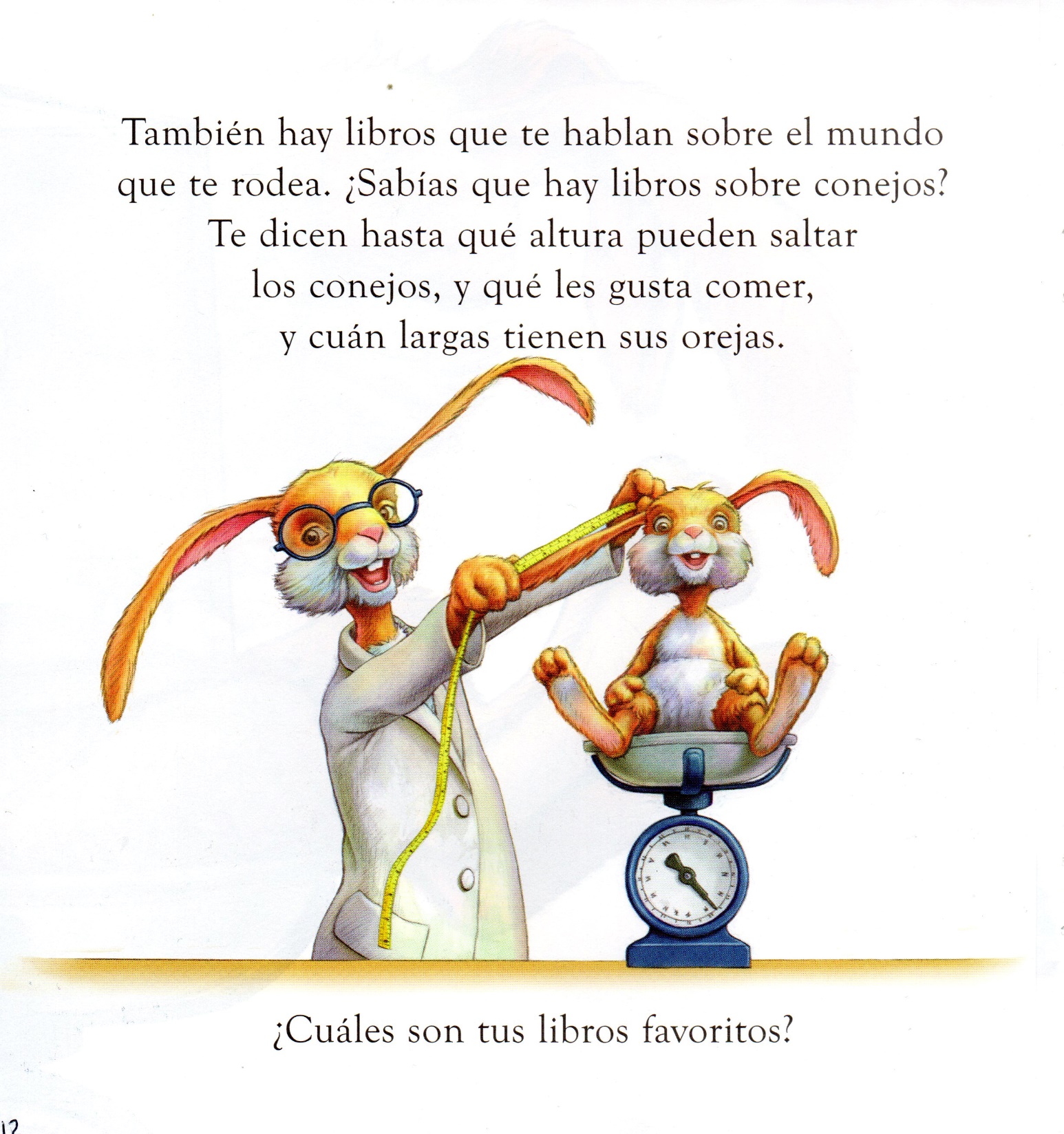 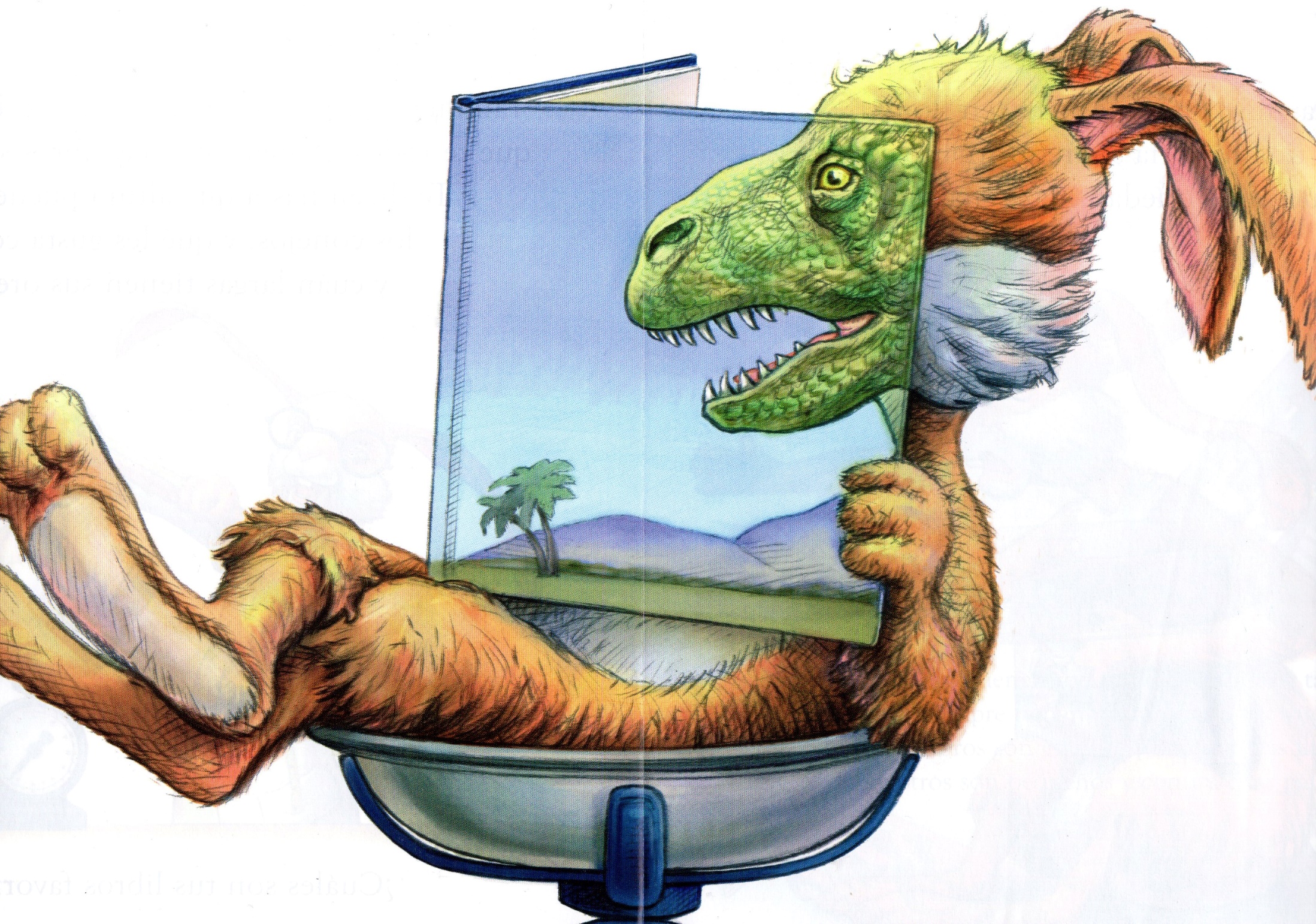 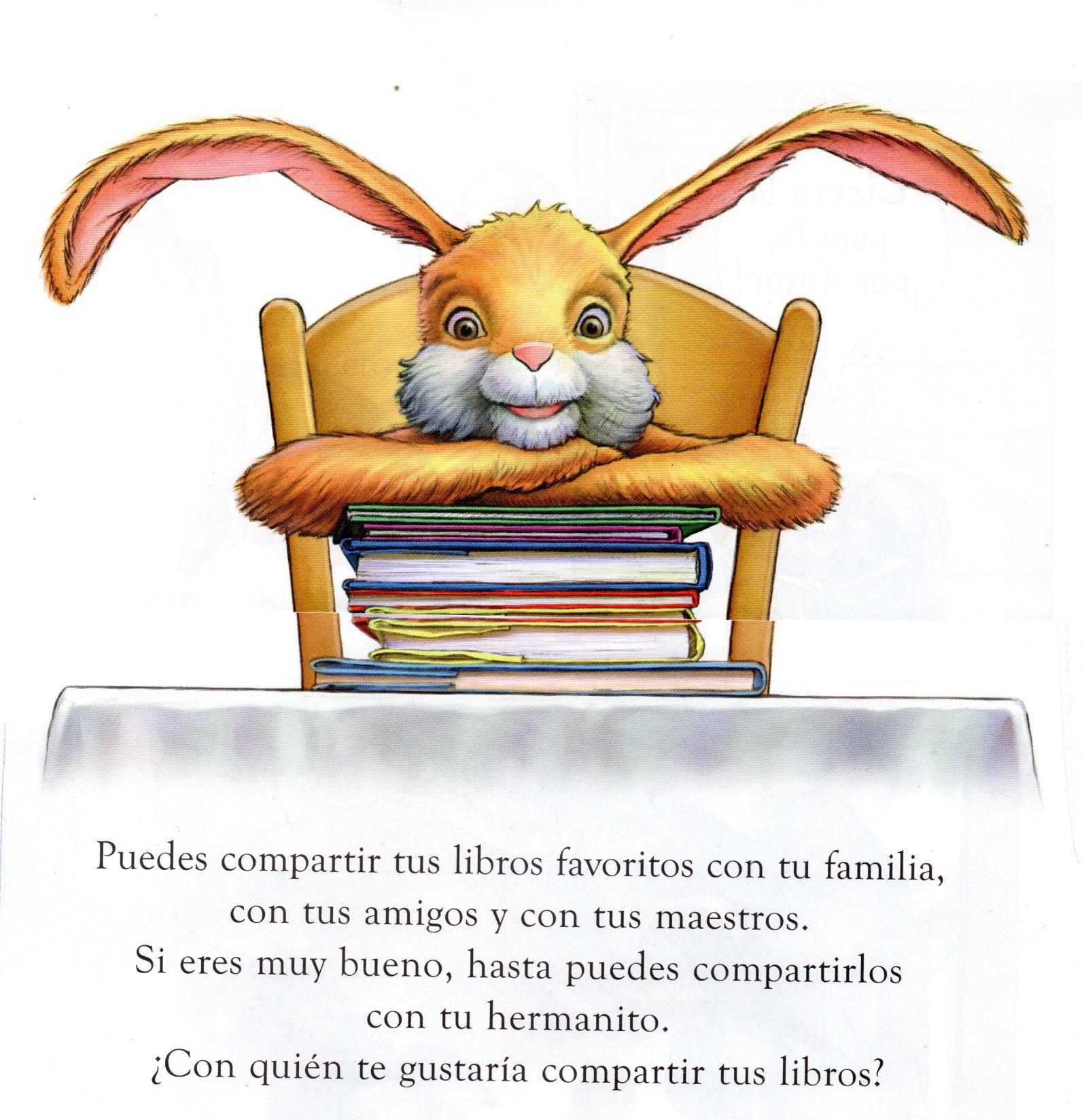 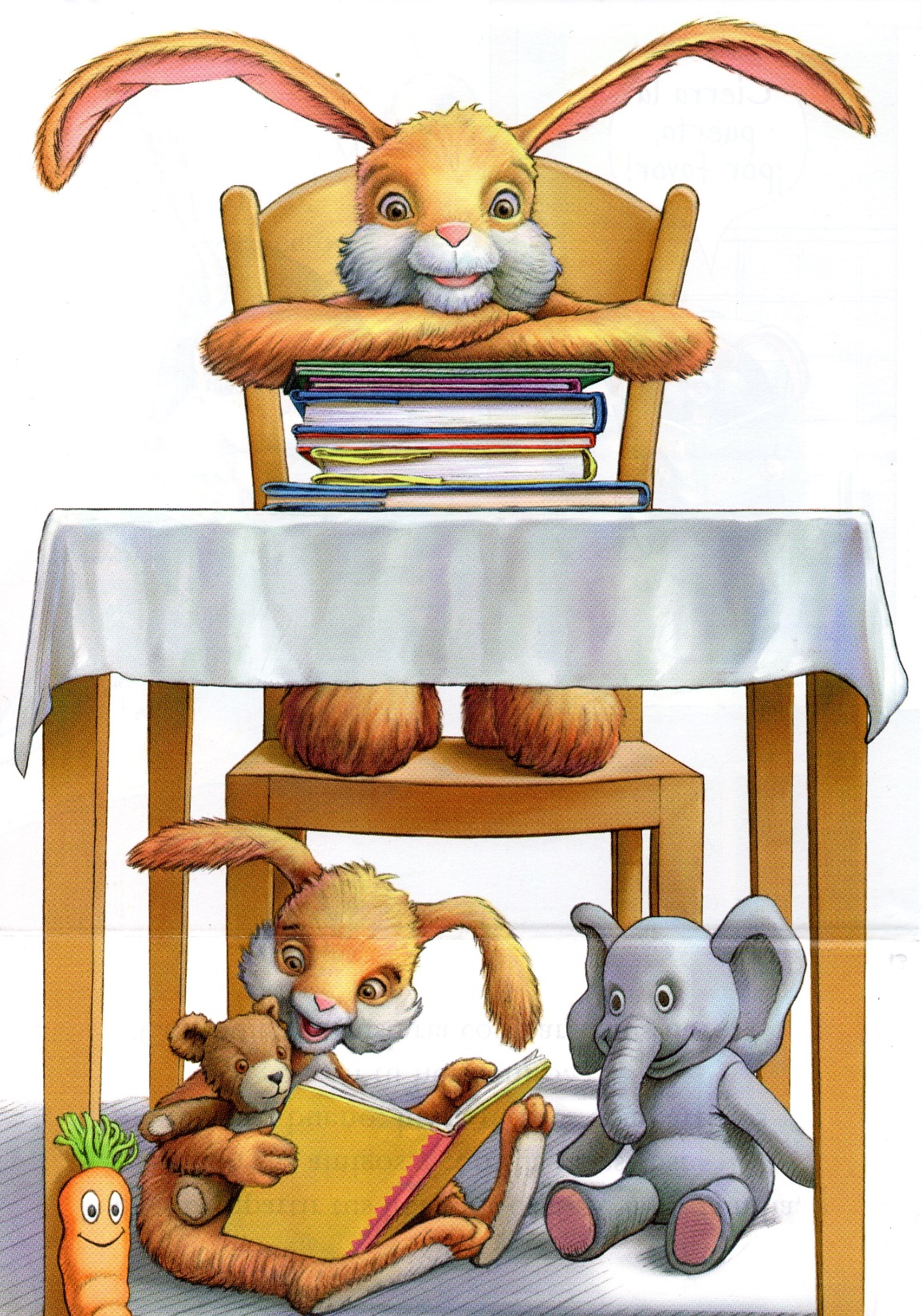 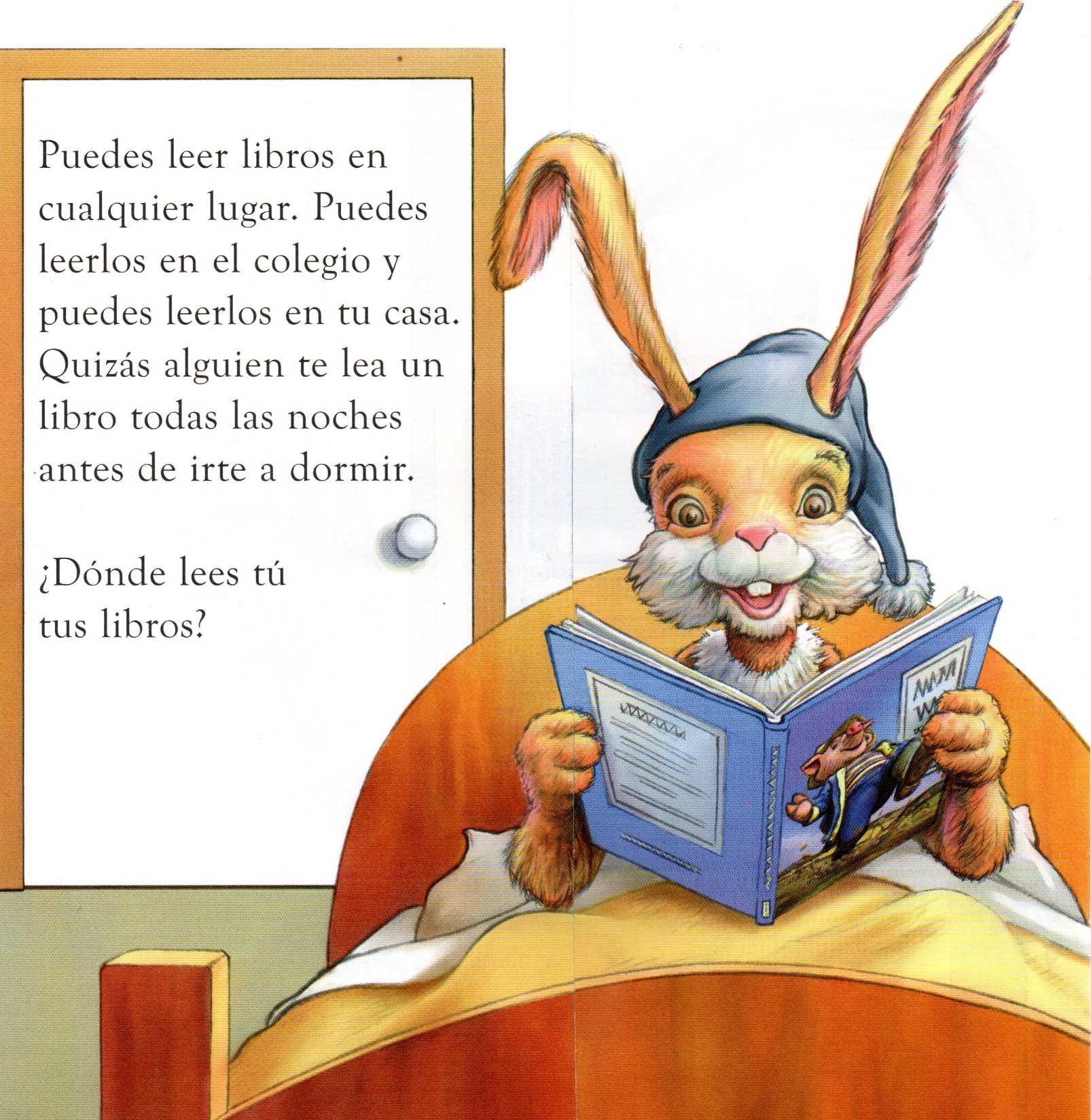 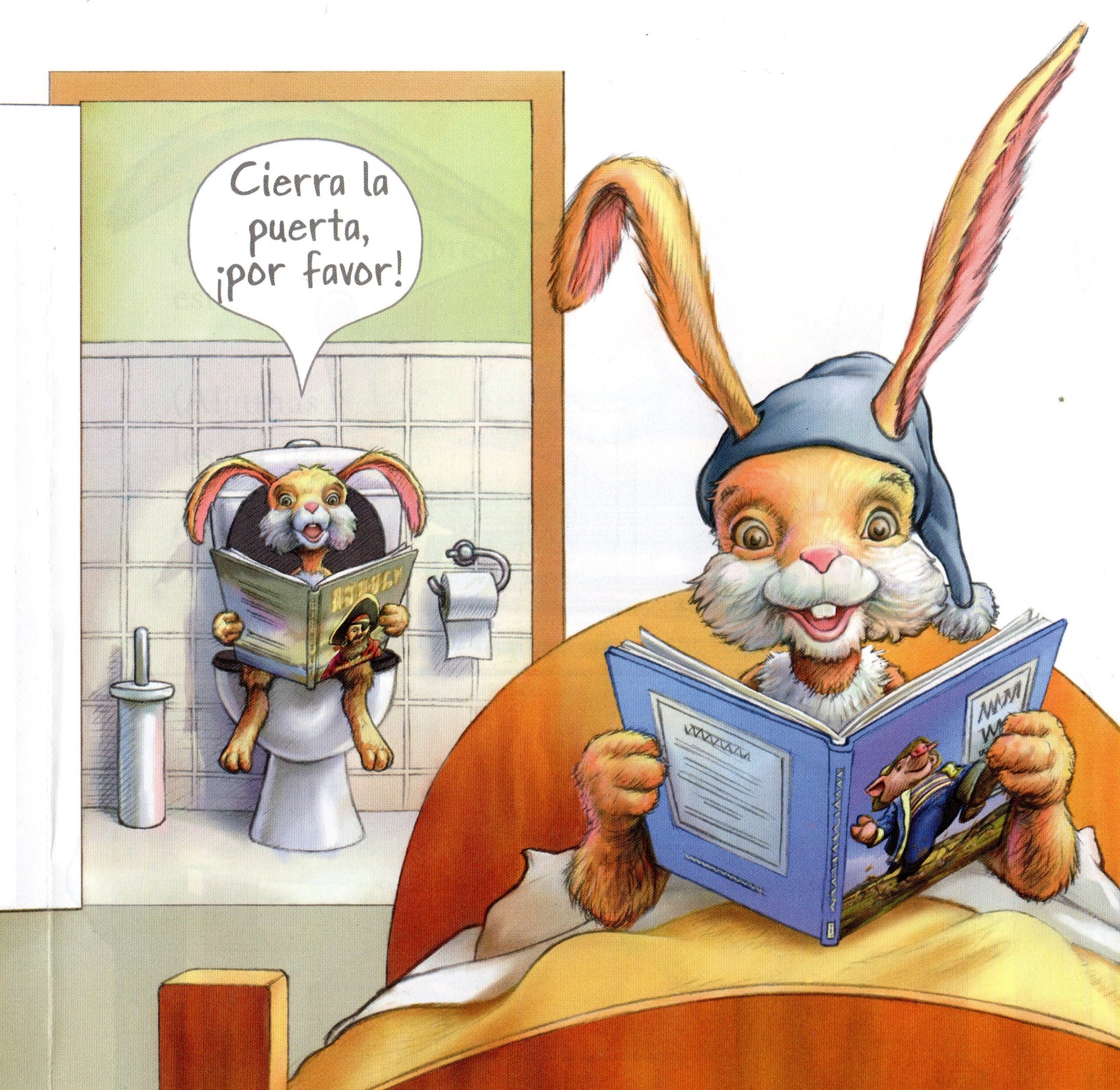 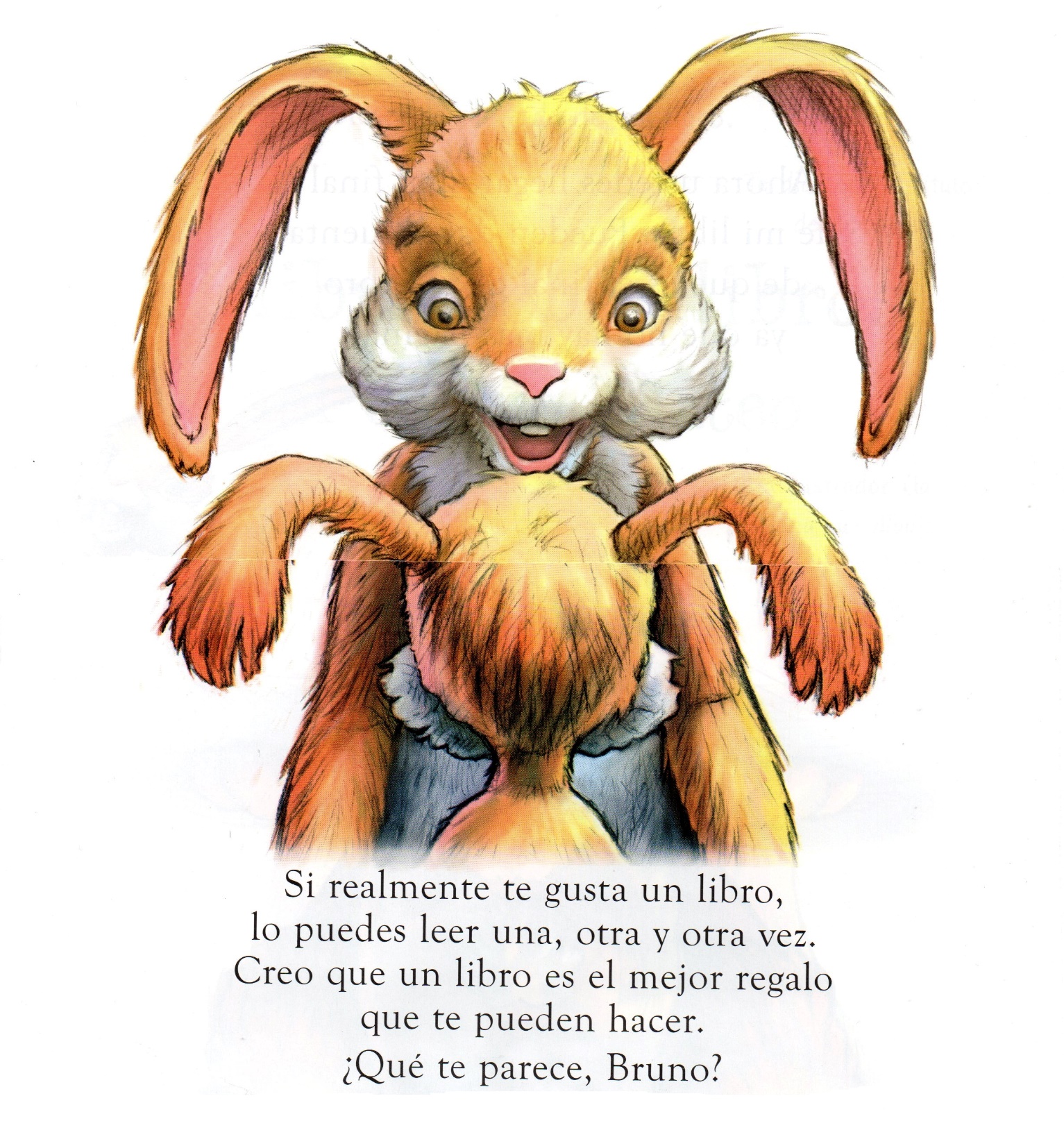 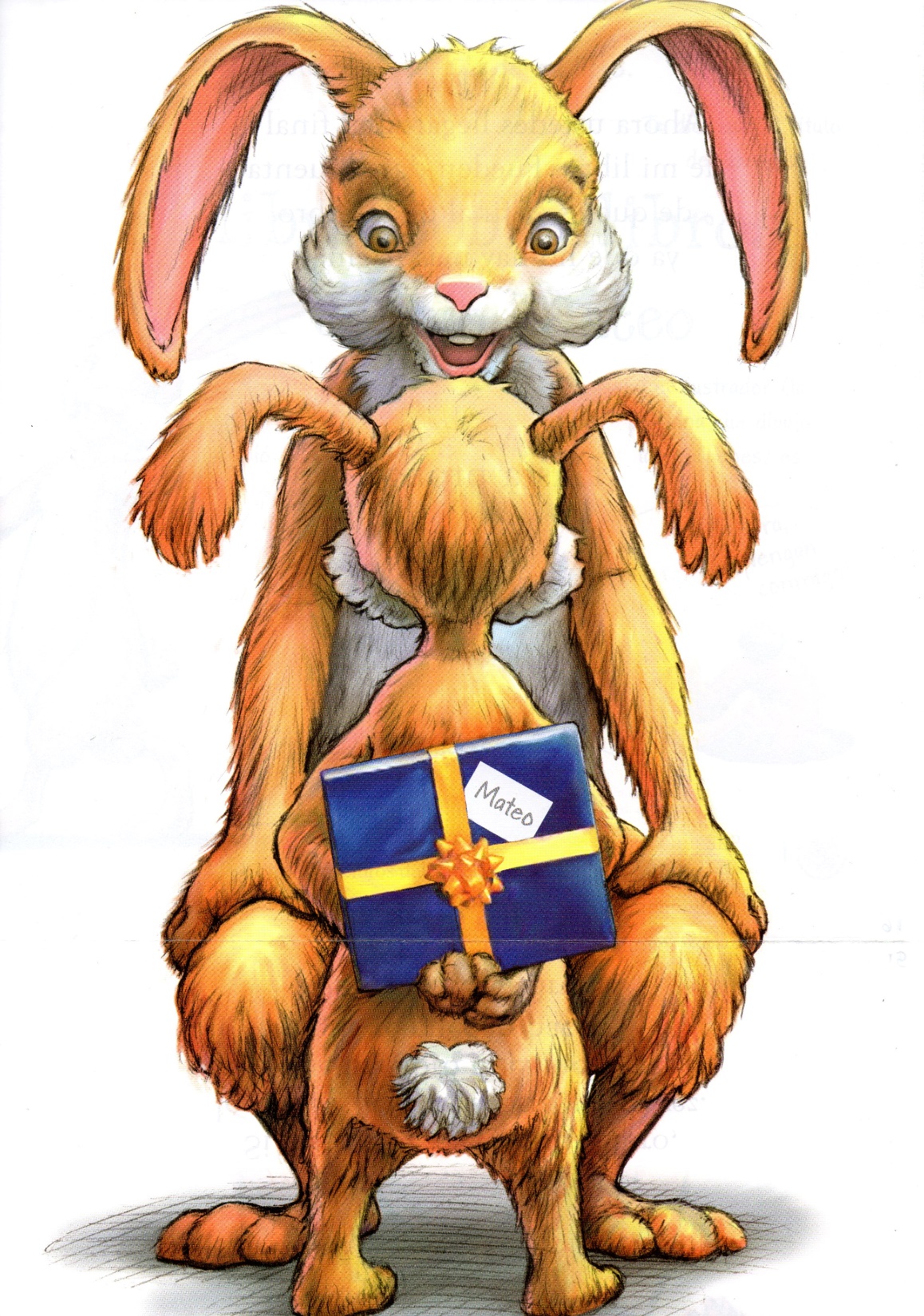 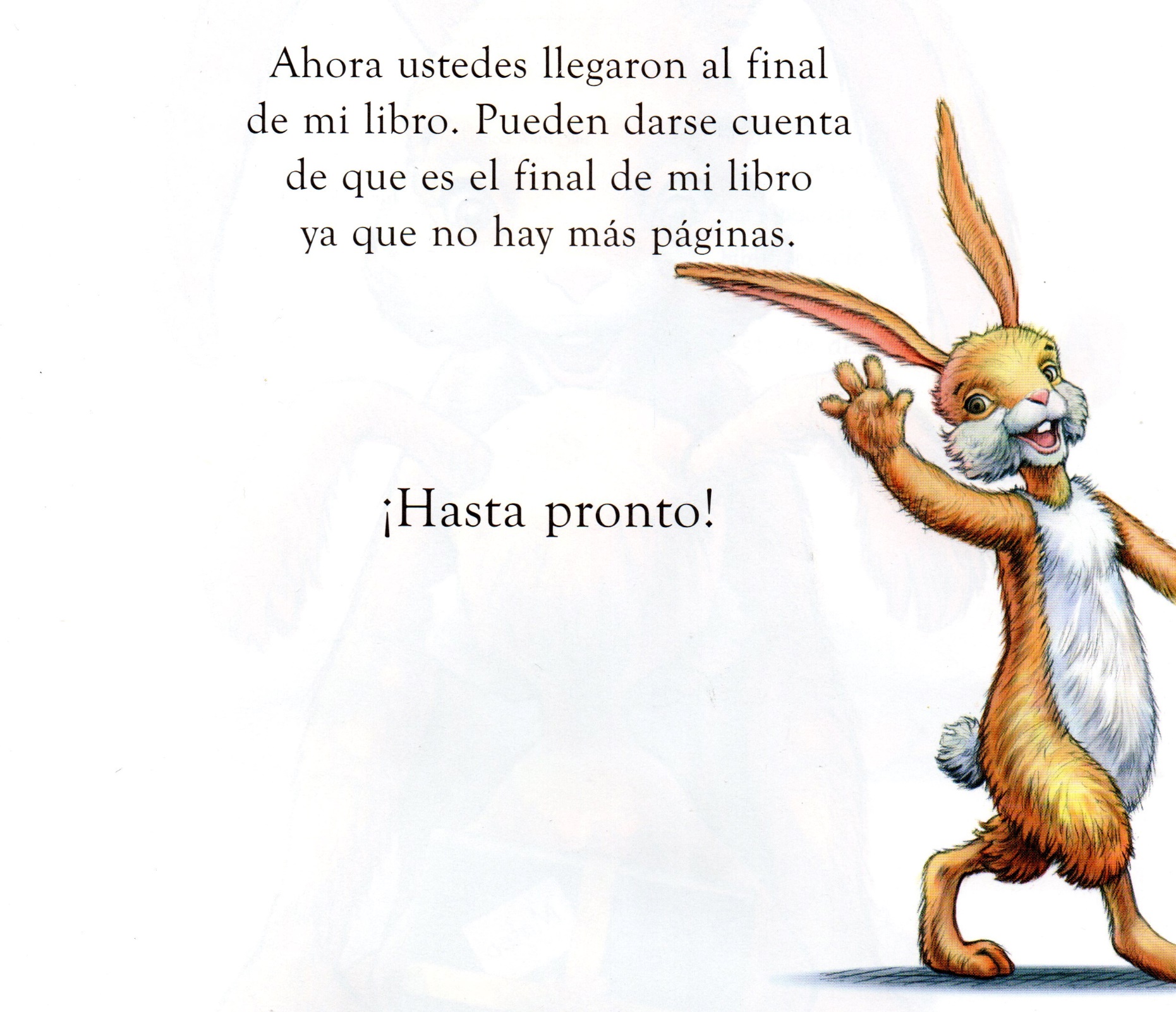 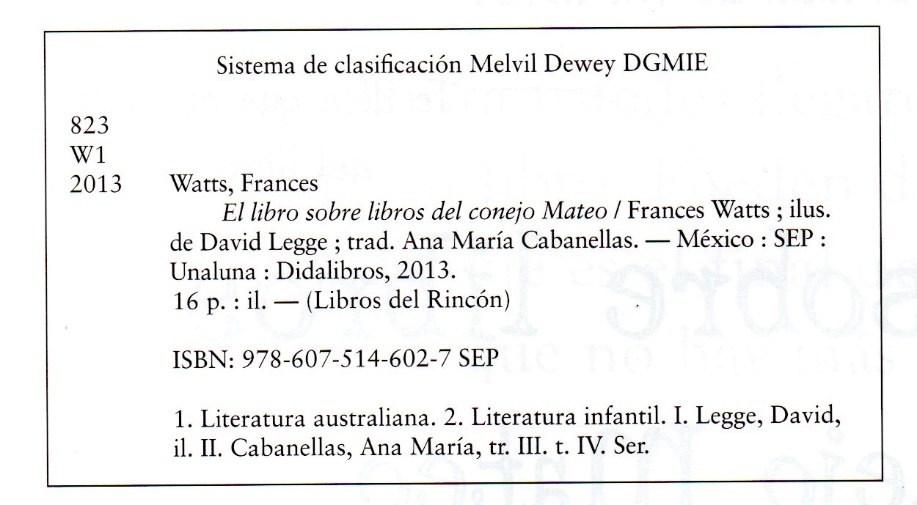 Cortesía  de:
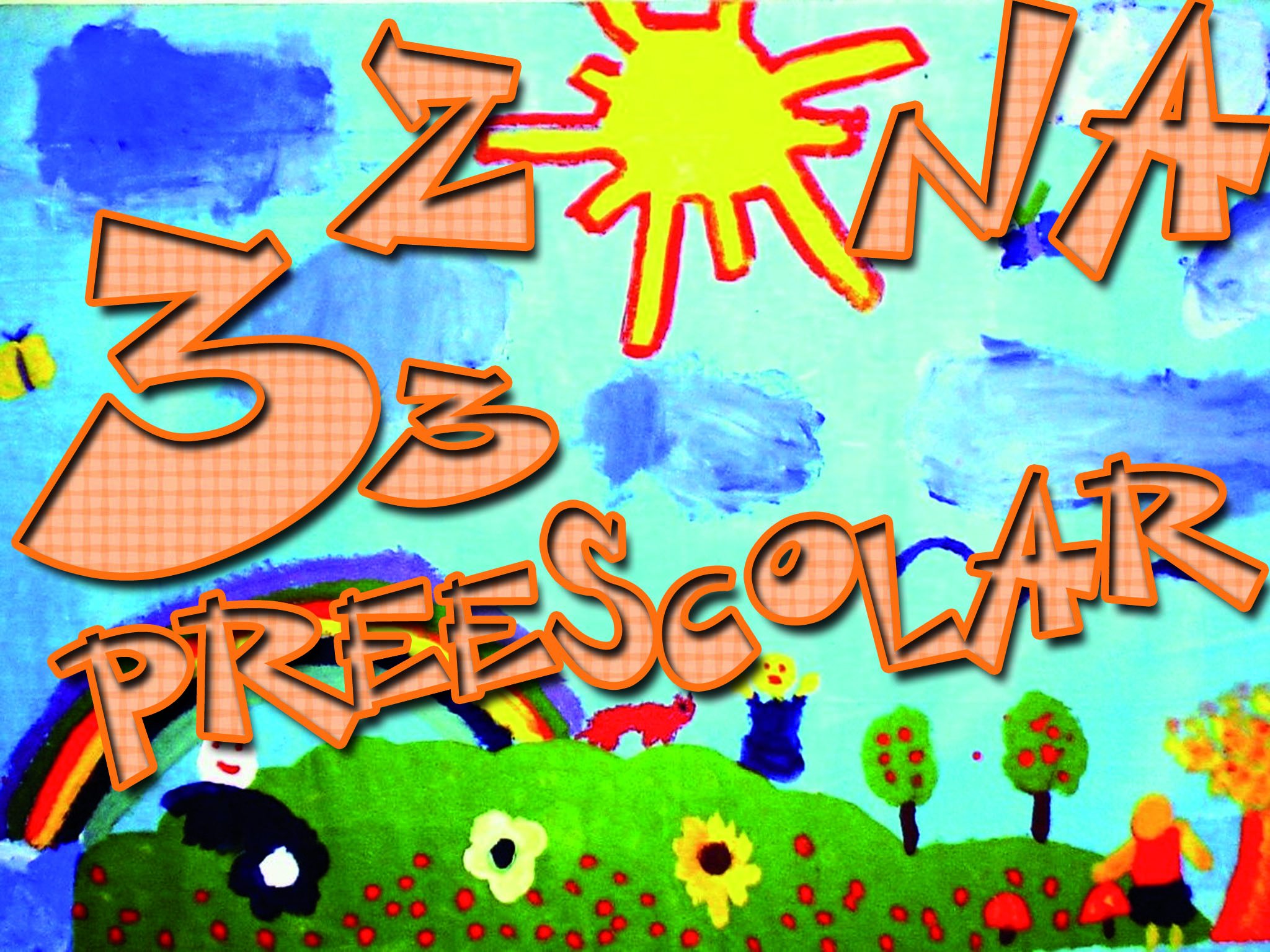